«Хто більше»
Розділ мовознавства, що вивчає словосполучення та речення –  
Розділ мовознавства, що вивчає розділові  знаки –  
Граматична основа — це      
Головний член речення, який вказує, про кого чи про що говориться в реченні - 
Головний член речення, що вказує, що робить підмет чи який він є  - 

Речення за метою висловлювання поділяються на 

Речення, яке спонукає до дії, називається  
Речення, яке в певній мірі виражає емоції, називається 
Речення, в якому є і підмет, і присудок - 
Речення, які мають тільки один головний член, називаються 

Речення, в якому є другорядні члени речення, називається 
Речення, що не має другорядних членів, називається
синтаксис
пунктуація
головні члени речення
підмет
присудок
розповідні, питальні, спонукальні
спонукальним
окличним
двоскладне
односкладними
поширеним
непоширеним
Складне речення
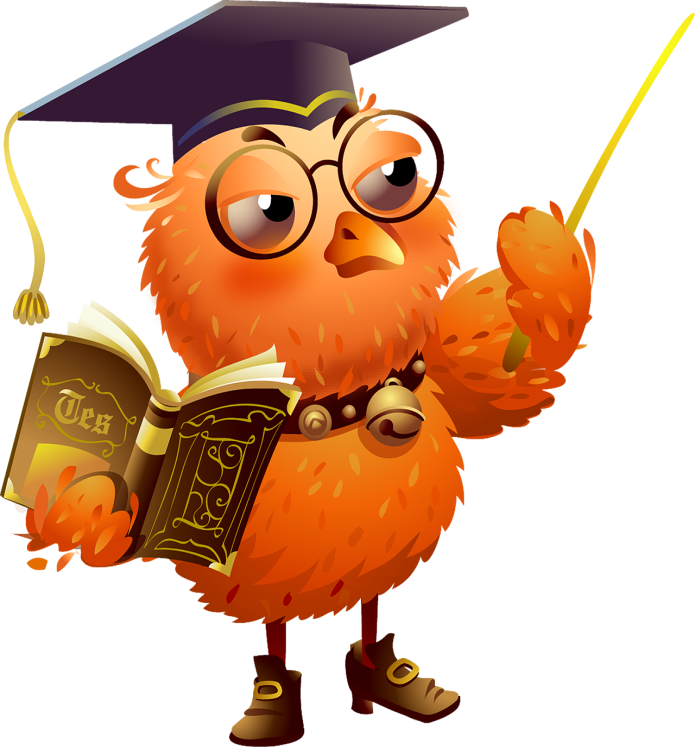 [Speaker Notes: Складне речення]
Проллється дощ – і душам стане світло на зоряних весняних островах  (І. Снарська).
Настали ночі темні і глибокі, і в тиші вогкій туляться сади (М. Вороний).
А за вікном на квіти впали роси і соловей затьохкав у кущах. (В.Сосюра.) 
Ось помандрують аж за синє море над смутком сіл високі журавлі; і хтось останній на полі дооре вузеньку смужку вогкої землі (Є.Плужник).
Так приємно з гори полетіти до зір, коли крила – закоханий вітер (І. Снарська)
Я раптом побачив, як падає вниз пошарпане давнє вітрило (П. Мовчан).
Та поміж днів і літ, що змінюють світи, не в’яне в серці цвіт добра і доброти (М. Попадюк).
Живі криниці, що таяться в пущі, в холодну ніч таяться уві сні (І. Снарська).
Дощі перейшли у сніги, повітря запахло морозом (М. Луків).
Ще сонячні промені сплять — досвітні огні вже горять (Леся Українка).
Кружляє парком осінь рання, звучить зажурено мотив (З. Мироненко).
Знаю: вітер ніжний квіт обірве і розвіє цей весняний хміль (З. Мироненко).